أوراق عمل وحدة


(يُظهر معرفة بالحقوق والمسؤولية الفردية)
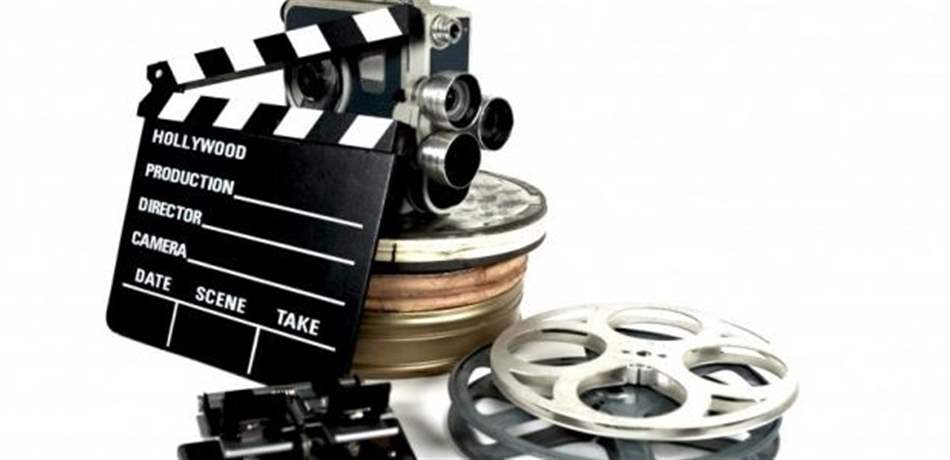 مشهد تمثيلي
بين طالبين حيث انه الطالب الاول لم يحضر ( الطعام – الادوات القرطاسية ) 
ويقوم  الطالب الثاني بتلبية احتياجات الشخص الاخر ) 
 وذلك  لتنمية روح العطاء لدى الطلاب".